KEEP MOZZIES AWAY
Take the steps to protect
NSW Health
Communication toolkit
March 2023
Purpose of this toolkit
Mosquito season is not over yet, and we are still seeing lots of mosquitoes (mozzies) in the environment. Mozzies in NSW can carry and spread viruses, including Murray Valley encephalitis and Japanese encephalitis, that can lead to serious illness. It’s important that we all take simple steps to prevent mozzie bites and continue to reduce the number of mozzies around our homes and community. 
This toolkit has been developed to help you communicate with your local community.
It contains important information and resources to remind people of the simple steps they can take to protect themselves from mosquito-borne diseases.
Assets can be downloaded from the links provided and localised or adapted if desired. If there are any other assets that would be helpful for you to engage with your community, please contact us. 
The latest information on mosquito-bite prevention can be found at www.health.nsw.gov.au/keepmozziesaway. 
Thank you for your ongoing support to help protect the NSW community.
Contacts
Catherine Shine					James Hill				
Senior Communications Officer, NSW Health 		Stakeholder Communications Officer, NSW Health
Catherine.Shine@health.nsw.gov.au			James.Hill@health.nsw.gov.au
2
Key messages
Overarching
Mosquitoes in NSW can spread diseases that cause serious illness and long-term health impacts.
The best way to avoid mosquito-borne diseases is to take simple steps to protect against mosquito bites.
If you work in high-risk industries or live in certain areas of NSW, you may be eligible for a JEV vaccine.
More information on how to keep mozzies away is available at: www.health.nsw.gov.au/keepmozziesaway  

Mosquito bite prevention 
Apply mosquito repellent regularly to all areas of exposed skin. Use repellent that contains DEET, picaridin or oil of lemon eucalyptus.
Reapply repellent regularly, particularly after swimming. Always apply sunscreen first and then apply repellent. 
Natural or homemade repellents provide limited protection from mosquitoes, and you will need to reapply more frequently.
Mosquito wristbands and patches are not recommended as there is no evidence that these provide good protection against mosquito bites. 
Cover up while outside. Wear loose, long sleeved, light-coloured clothing and covered footwear and socks.
Avoid spending time outdoors when mosquitoes are most active at dawn and dusk. 
Avoid areas where mosquitoes are common like swamps and wetlands.
3
Key messages
Mosquito control
Reducing the number of mosquitoes in the environment helps to reduce the spread of JEV.
You can manage risk around your home or business by:
Installing fly screens on windows and doors
Using insecticide sprays and vapour dispensing units
Removing excess water and water holding containers around your property, such as pot plant saucers, toys and old tyres.
Using mosquito coils outdoors in well ventilated areas.
When camping, ensure tents are well protected with flyscreens, or sleep under mosquito nets.
Vaccination (for eligible audiences)
A JEV vaccine is available for people who are at higher risk of catching the virus.
You may be eligible for a free vaccine based on where you live or if you work in some higher risk industries. Information on eligibility is available on the NSW Health website.
The JEV vaccine has been in use for many years and is proven to be effective. Around 95% of people develop a good immune response to the virus following vaccination. 
Once fully vaccinated, it can take around 4 weeks for your body to develop a protective immune response to the virus. 
The vaccine is safe, including for pregnant women. Common minor side effects are expected, but severe reactions are very rare. 
Protection from the JEV vaccine lasts for several years and is available from GP, pharmacy, or Aboriginal Medical Service all year round. If you get vaccinated early, you lessen your chance of infection during mosquito season.
If you're eligible, speak to your GP or pharmacist about protecting yourself from JEV and get vaccinated today. 
You should still take steps to prevent mosquito bites following vaccination as mosquitos can also carry other viruses such as Ross River virus, Kunjin virus, Murray Valley encephalitis, or Barmah Forest virus.
4
NSW Health
1
Resources for community
Newsletter copy
Enjoy the great outdoors, mozzie bite free 
Some mozzies in NSW can carry viruses that can make you very sick. With many mozzies still buzzing around, enjoy your time outdoors by taking the steps to protect: 
Spray up. Wear and reapply repellent. Repellent containing DEET, picaridin or oil of lemon eucalyptus should be used on all areas of exposed skin and reapplied regularly. Apply sunscreen first, followed by repellent, so you can stay safe from the sun and mozzie bites. 
Cover up. Wear light coloured, loose-fitting long-sleeved shirts, long pants and covered footwear with socks when outside. 
Screen up. Close doors and windows when indoors, or install fly screens where possible to keep mozzies out. 
Clean up. Mozzies breed in stagnant water. Remove items around your home that might collect water such as old tyres, children's toys and empty pots. Think about improving drainage around your home to ensure water doesn’t become stagnant.
Following these simple steps will help to protect you and your community from mozzie bites and illnesses, so you can relax and enjoy the outdoors, bite free.
The latest information on mosquitoes and bite prevention can be found at www.health.nsw.gov.au/keepmozziesaway
6
Posters
Landscape - Outdoors
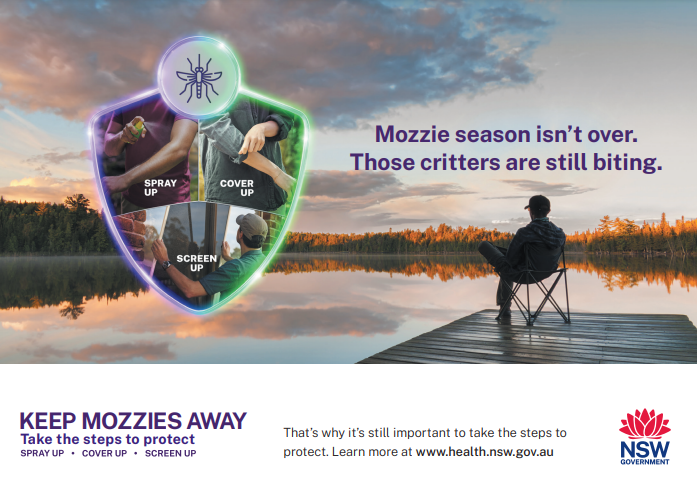 Download here
7
Social media
Overarching Shield
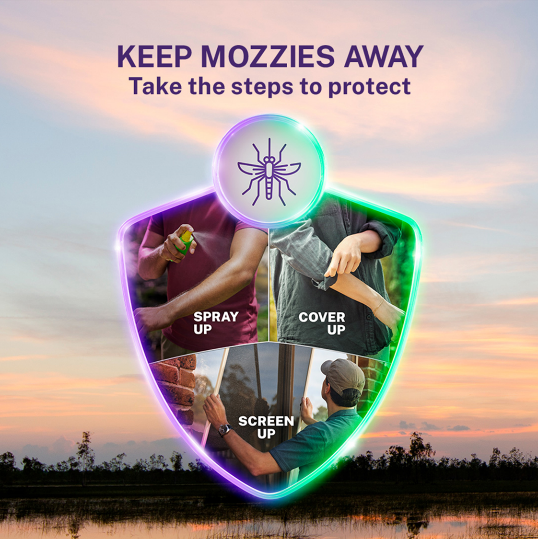 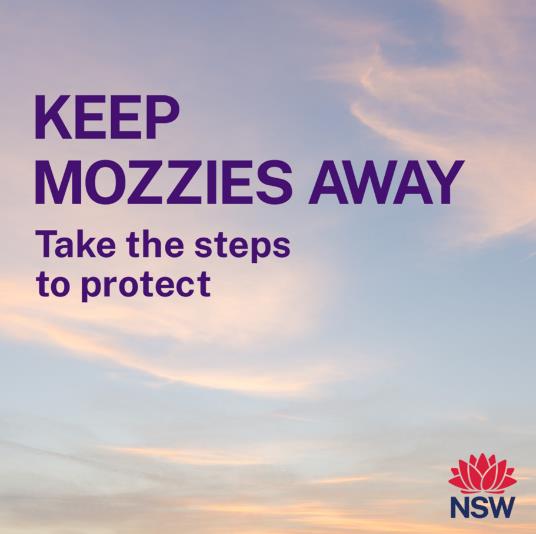 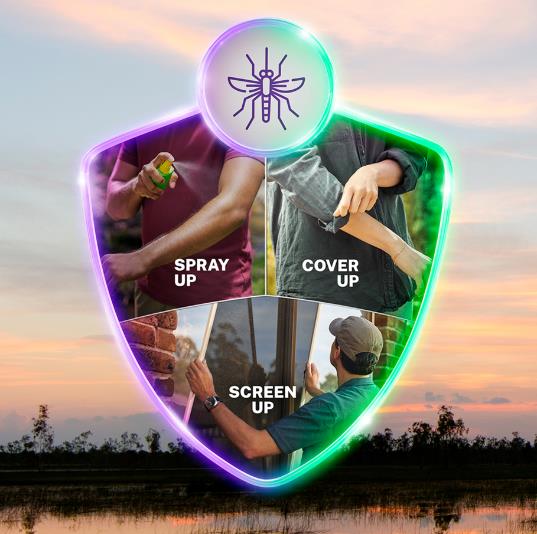 Download here
Download here
Download here
Suggested copy:
Mozzie season isn't over yet. Take the steps to protect while mozzies are still buzzing around. Spray up, cover up and screen to keep mozzies away.
Learn more at www.health.nsw.gov.au/keepmozziesaway
8
Social media
Steps to protect
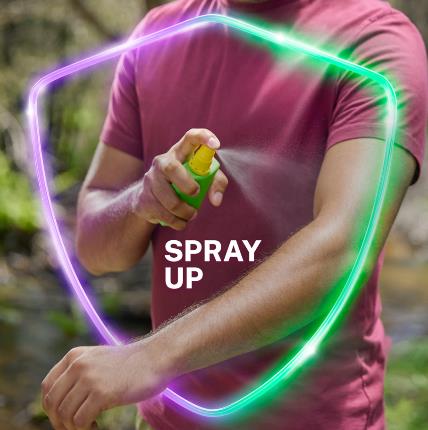 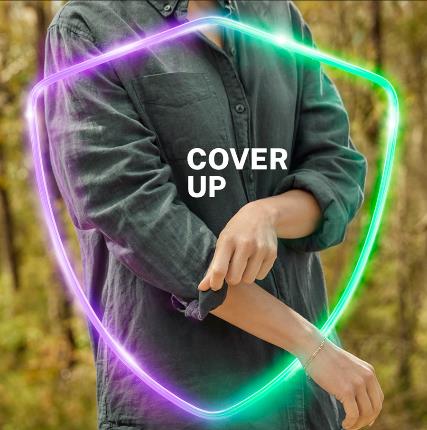 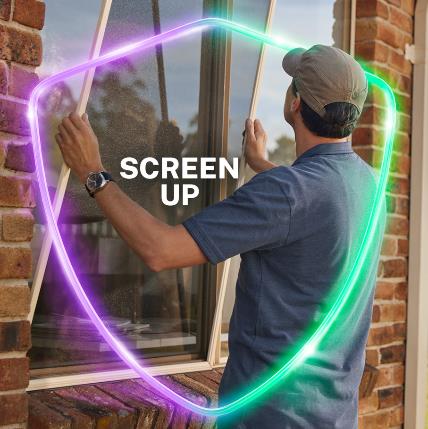 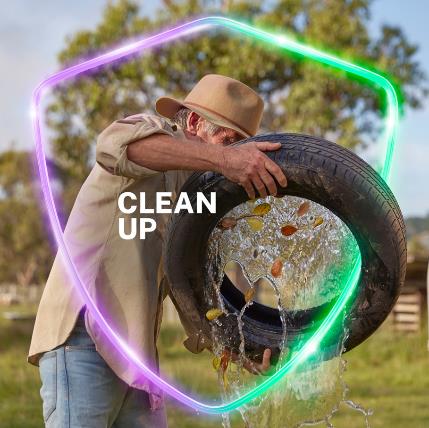 Download static tile
Download static tile
Download static tile
Download static tile
Download animated tile
Download animated tile
Download animated tile
Download animated tile
Suggested copy:
More mozzies are about and some carry viruses. Install fly screens to entrances of your home to help keep mozzies away.
Suggested copy:
Lots of rain means lots of mozzies. Clean up stagnant water around your property to reduce mozzie numbers and prevent bites.
Suggested copy:
More mozzies are about and some carry viruses. Apply repellent regularly to help prevent bites and keep mozzies away.
Suggested copy:
More mozzies are about and some carry viruses. Cover up with long, loose clothing to prevent bites and help to keep mozzies away.
9
Social media
Outdoor activity
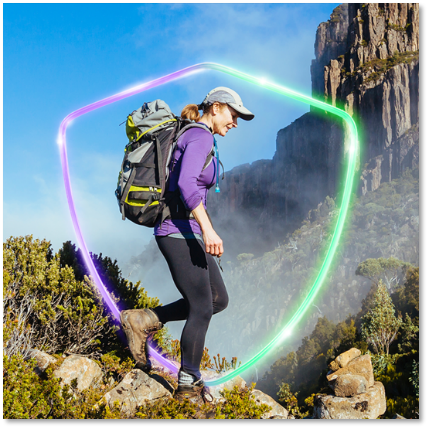 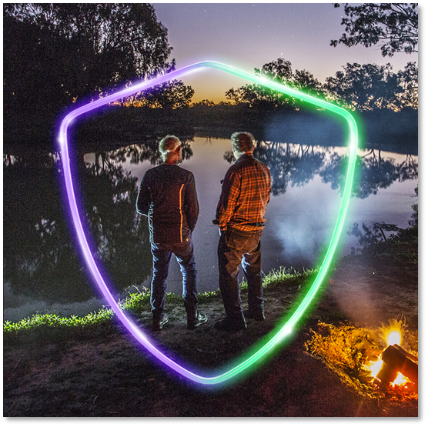 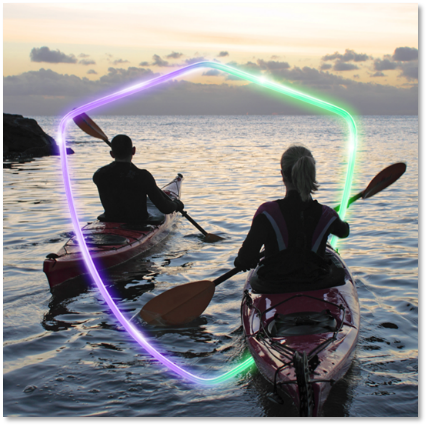 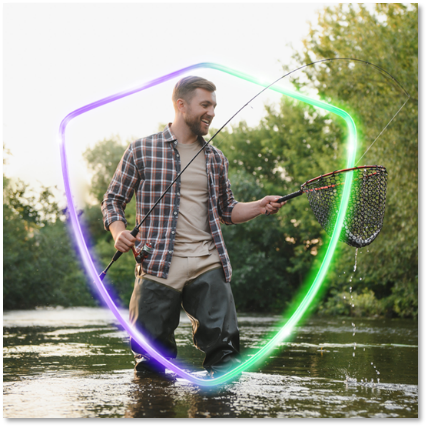 Download here
Download here
Download here
Download here
Suggested copy:
Enjoy the great outdoors bite free by taking the steps to protect and keep mozzies away - Spray up, cover up and screen up. 
Learn more at www.health.nsw.gov.au/keepmozziesaway
10
Social media
Outdoor activity
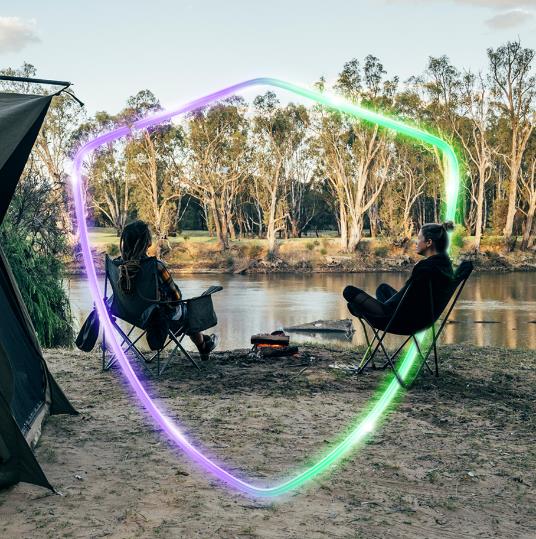 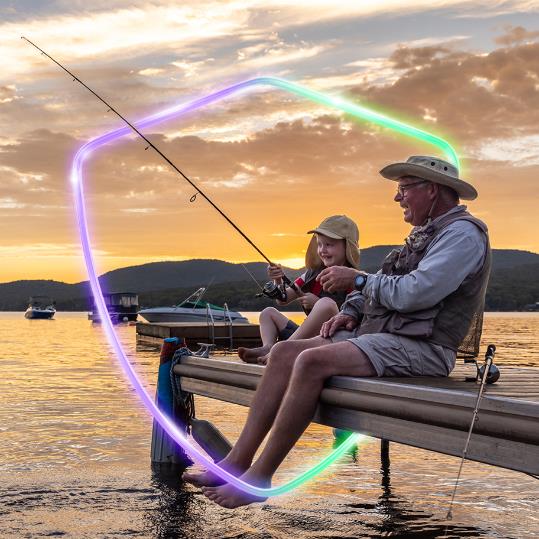 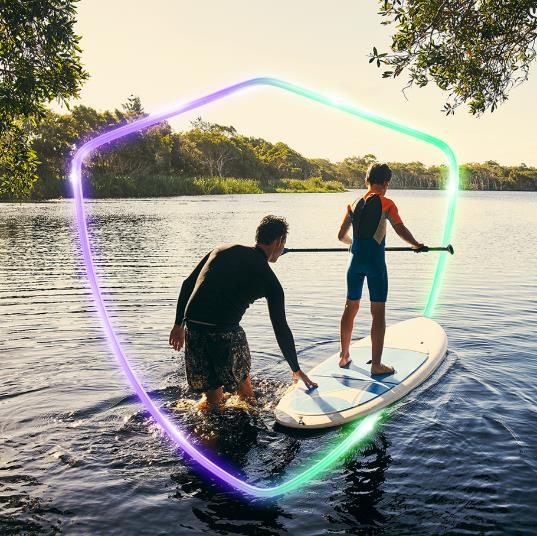 Download here
Download here
Download here
Suggested copy:
Enjoy the great outdoors bite free by taking the steps to protect and keep mozzies away - Spray up, Cover up and Screen up. 
Learn more at www.health.nsw.gov.au/keepmozziesaway
11
Social Media – Videos
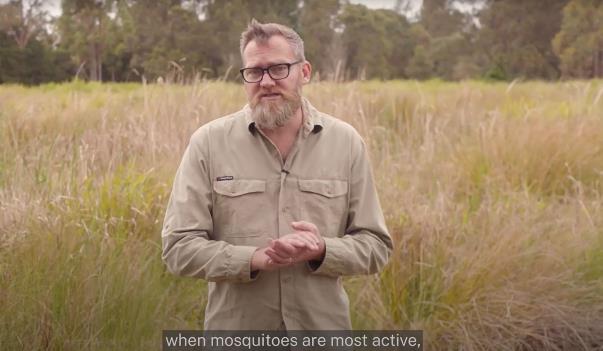 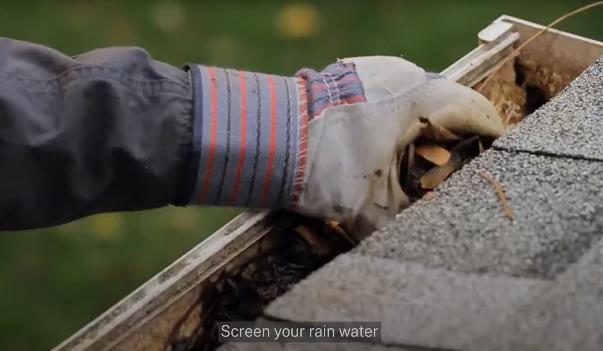 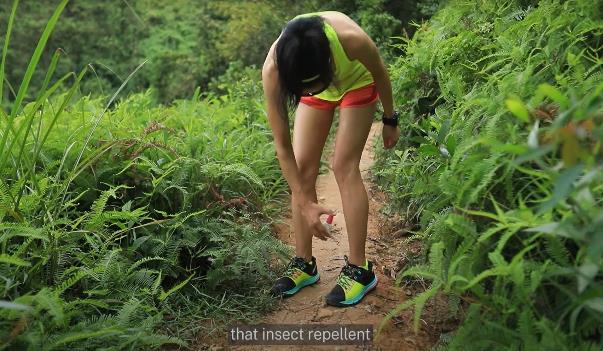 Prevent mosquitoes around your home - link to video
5 tips for applying mosquito repellent - link to video
How to prevent mosquito bites - link to video
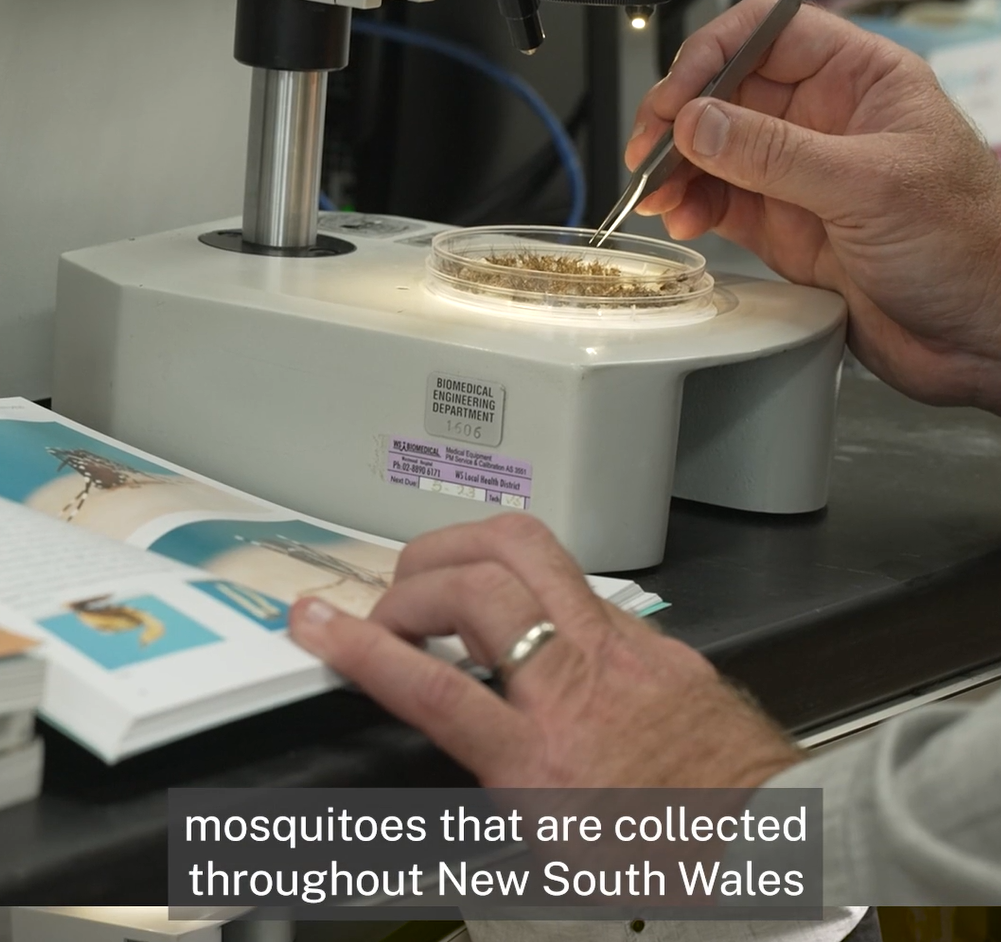 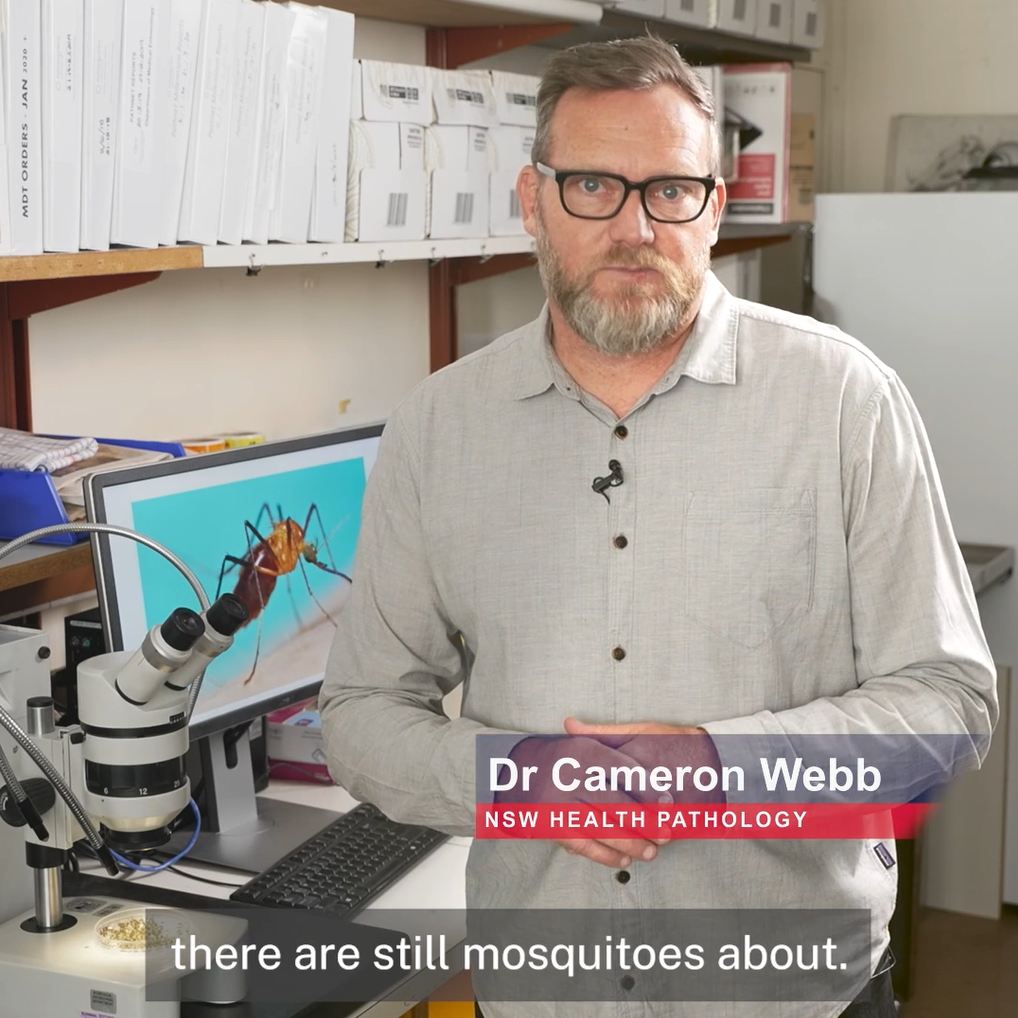 Mosquitoes carrying viruses have been detected in NSW - link to video
Summer’s over but mosquitoes are still about - link to video
12
Other assets
Teams background
Signature banner
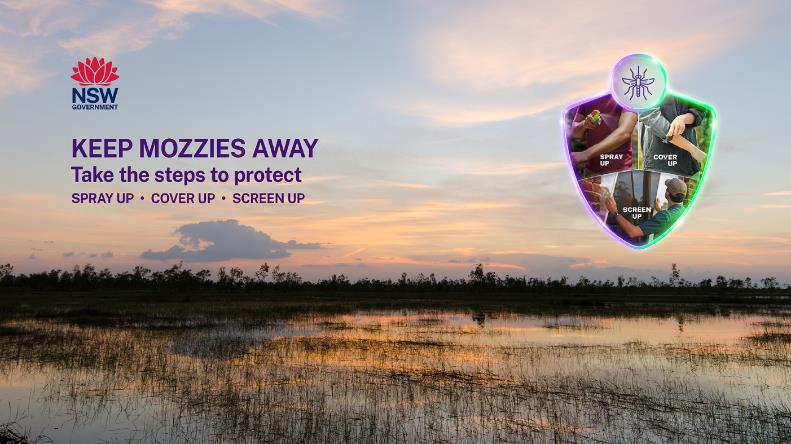 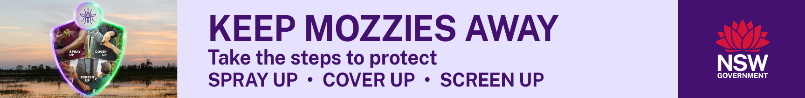 Download here
eDM / newsletter banner
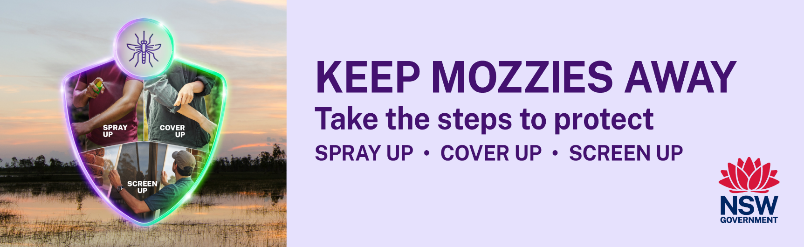 Download here
Download here
Web banner
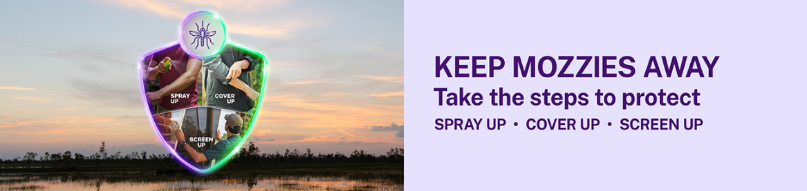 Download here
13
Other assets
Social media tile template (PowerPoint)
Audio
Mosquito bite prevention
15 second
30 second
 
Outdoor activities
15 second – outdoors
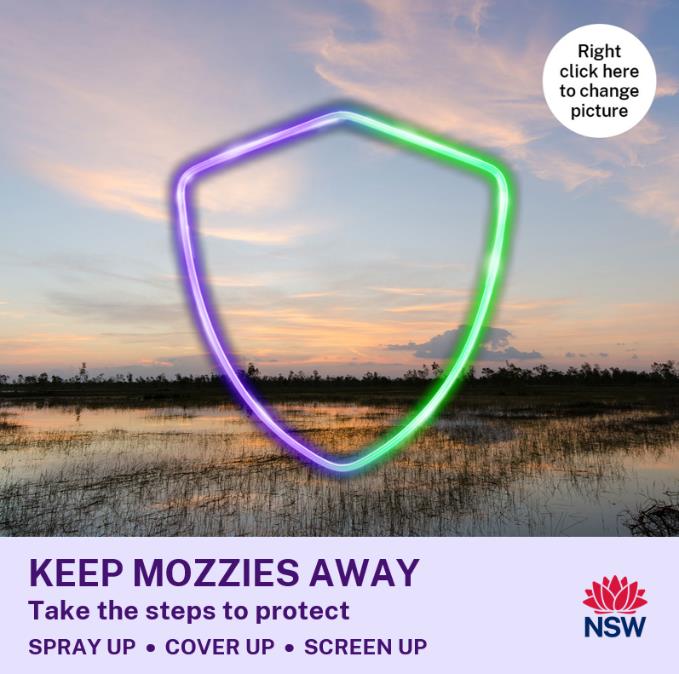 Mosquito season is not over
15 second version 1
15 second version 2
Download here
14
NSW Health
2
Resources for multicultural communities
Social media
Overarching shield
Outdoor activity
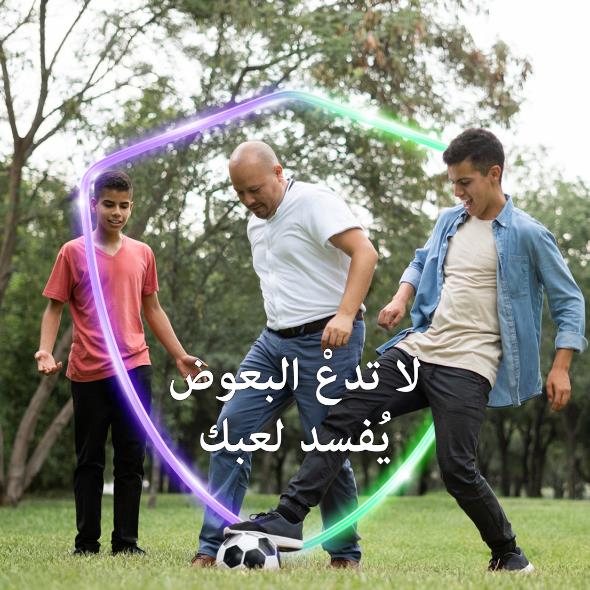 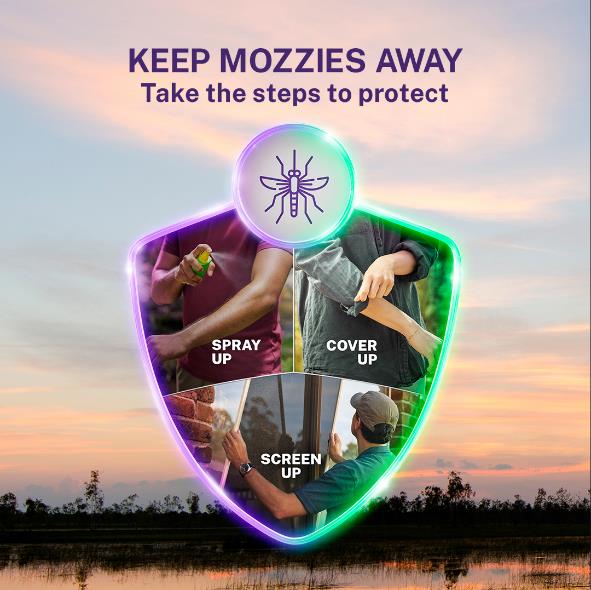 Languages available:Arabic, Filipino, Hindi, Malayalam, Mandarin (Simplified Chinese), Nepali, Punjabi, Vietnamese
Languages available:Arabic, Filipino, Hindi, Malayalam, Mandarin (Simplified Chinese), Nepali, Punjabi, Vietnamese
16
Mosquito-borne diseases: fact sheets
Click here to download fact sheet
Click here to download fact sheet
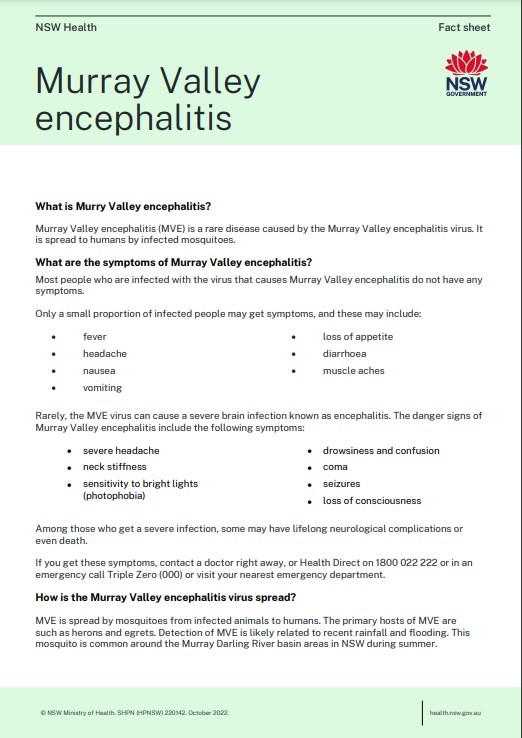 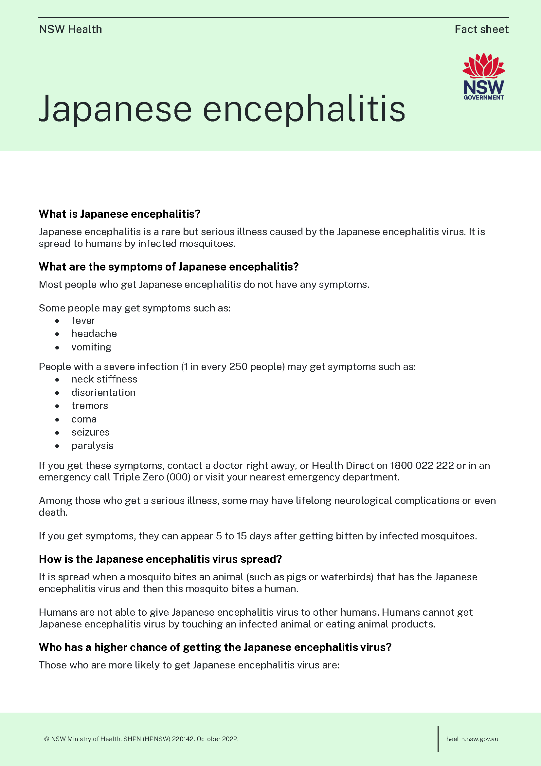 Languages available:Arabic, Chinese – Simplified, English, Fijian, Filipino, Hindi, Italian, Kurdish – Kurmanji, Malayalam, Nepali, Punjabi, Samoan, Tongan, Vietnamese,
17
Other assets
Video
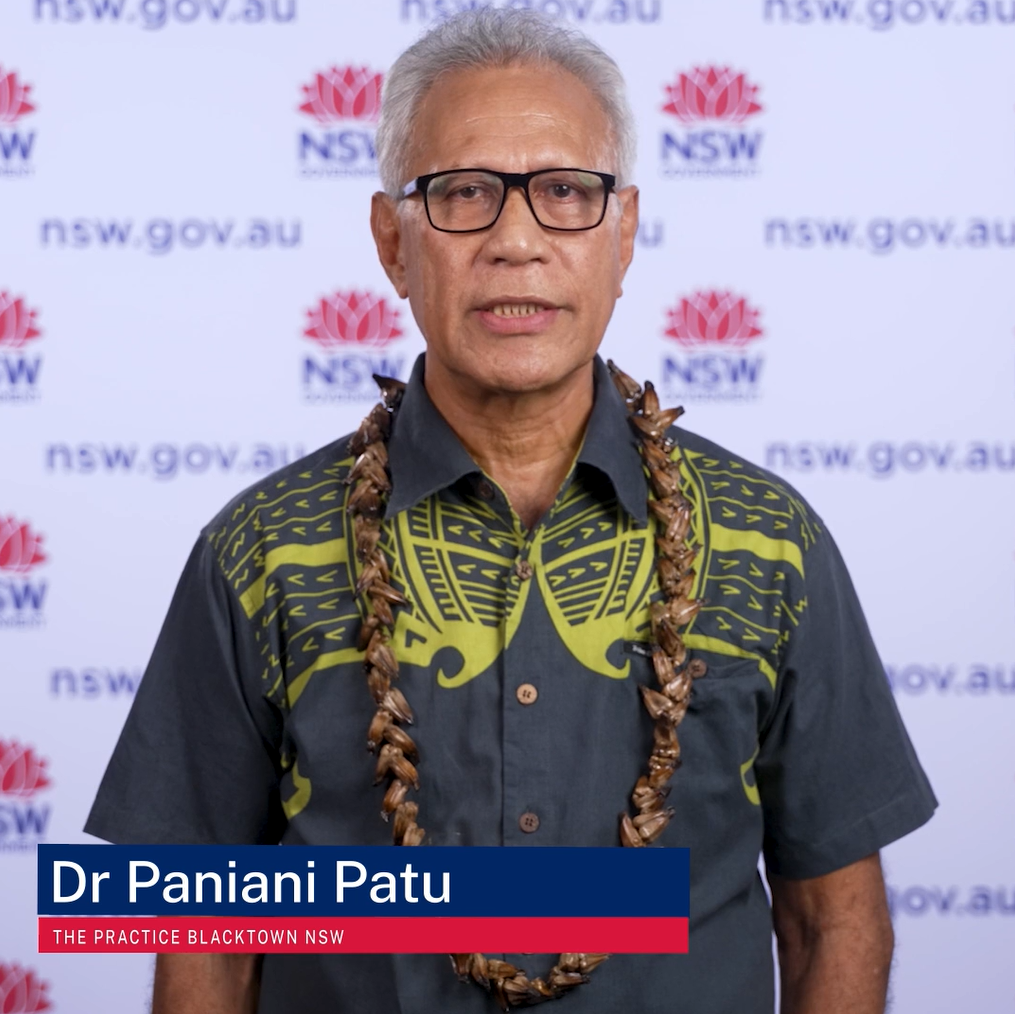 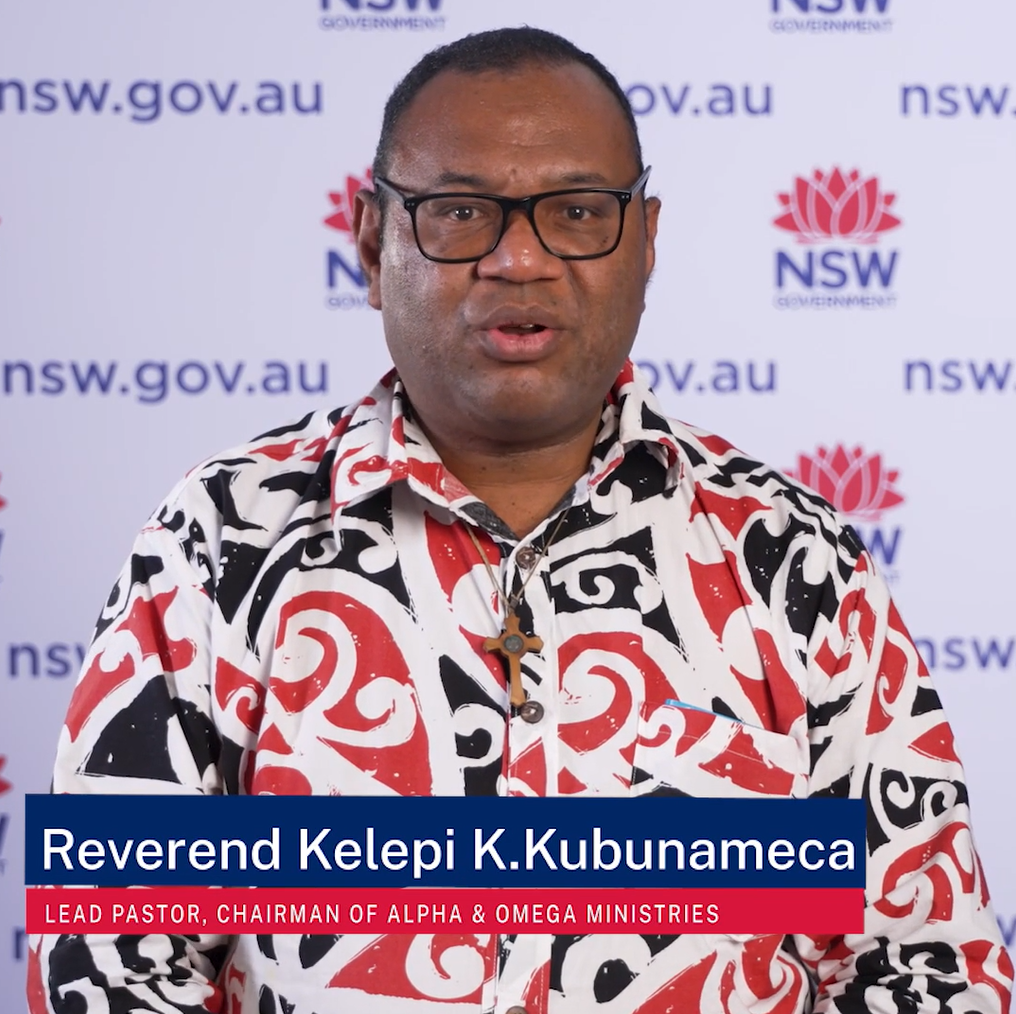 Samoan community message- link to video
Fijian community message- link to video
Audio
Arabic 30 second
Mandarin  30 second 
Vietnamese  30 second
18
NSW Health
3
Resources for Aboriginal communities
Posters
Landscape Poster
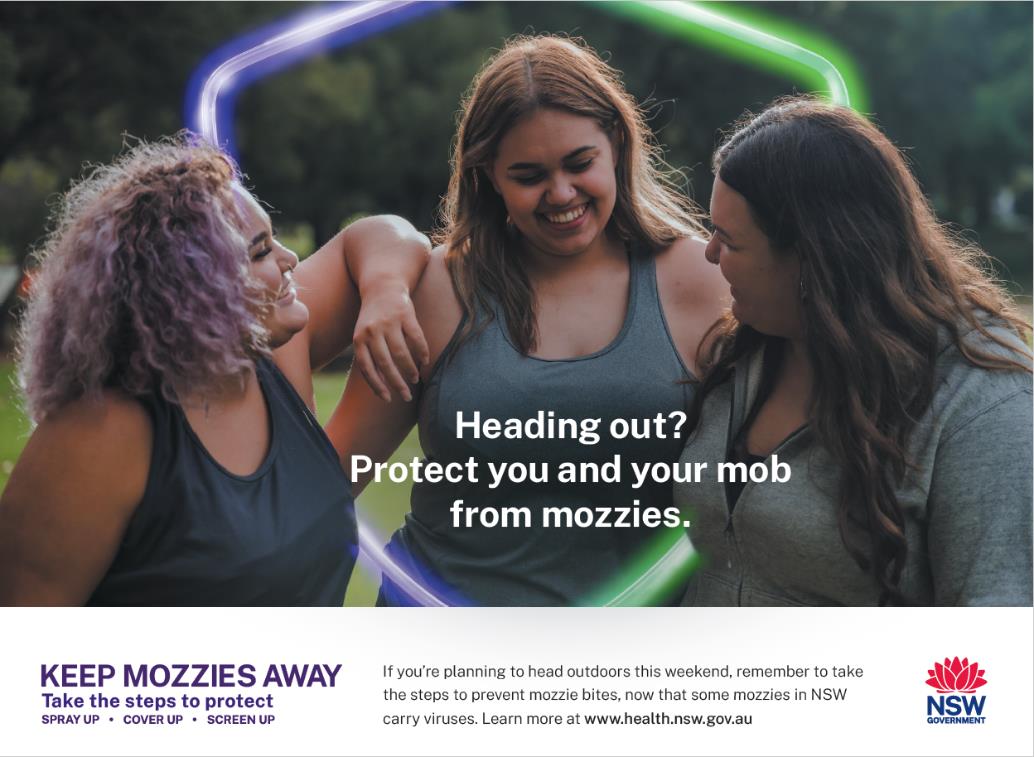 Download here
20
Social media
Overarching
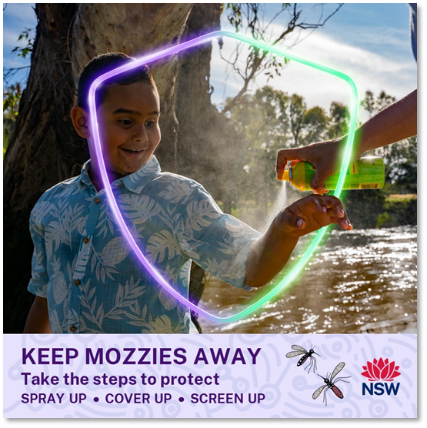 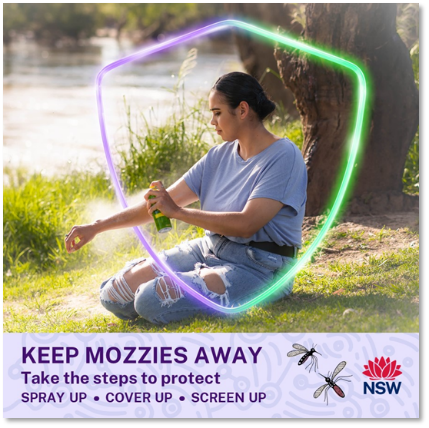 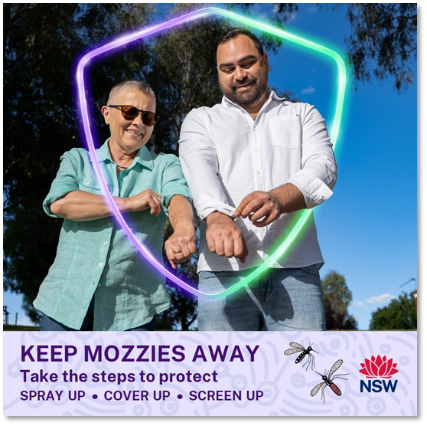 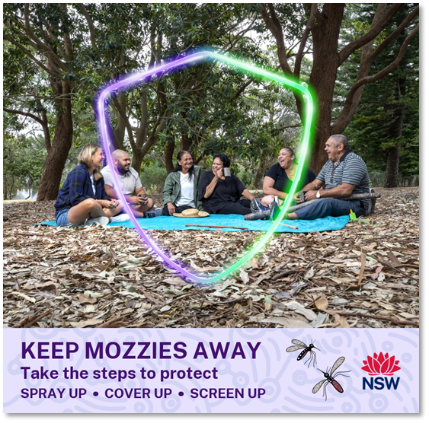 Download here
Download here
Download here
Download here
Suggested copy:
Heading out? Enjoy the outdoors, mozzie bite free. Take the steps to protect and keep mozzies away from you and your mob - spray up, cover up and screen up.
Learn more at www.health.nsw.gov.au/keepmozziesaway
21
Social media
Outdoor activity
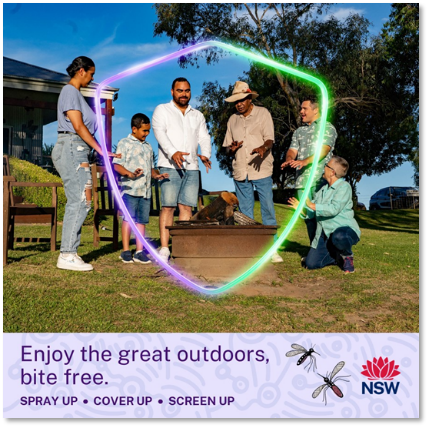 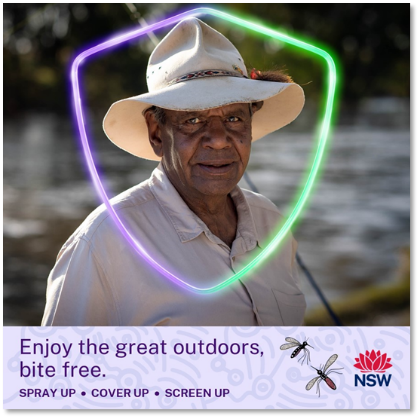 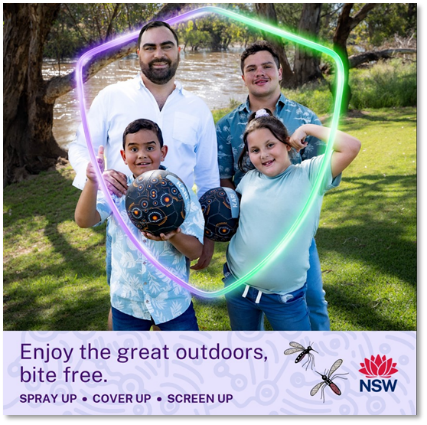 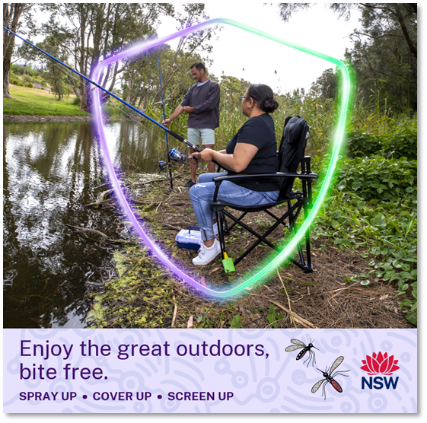 Download here
Download here
Download here
Download here
Suggested copy:
Heading out? Enjoy the outdoors, mozzie bite free. Take the steps to protect and keep mozzies away from you and your mob - spray up, cover up and screen up.
Learn more at www.health.nsw.gov.au/keepmozziesaway
22
Social media
Outdoor activity
Clean up
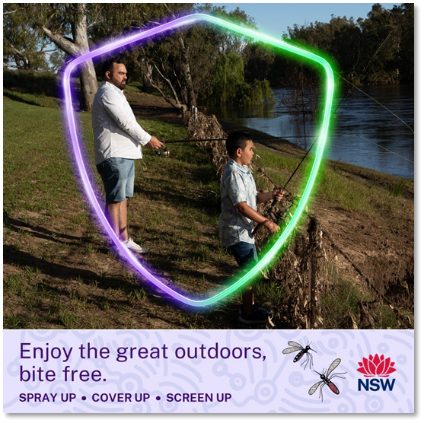 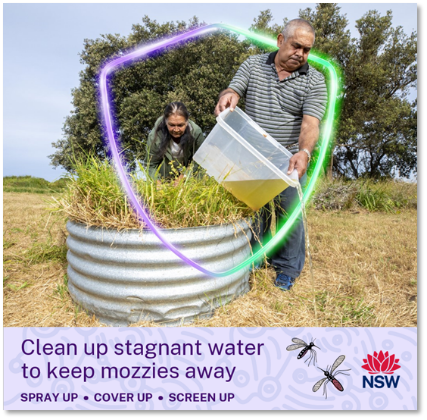 Download here
Download here
Suggested copy:
Heading out? Enjoy the outdoors, mozzie bite free. Take the steps to protect and keep mozzies away from you and your mob - spray up, cover up and screen up.
Learn more at www.health.nsw.gov.au/keepmozziesaway
Suggested copy:
Lots of rain means lots of mozzies. Clean up stagnant water around your property to reduce mozzie numbers and prevent bites.
23
Other assets
Social media tile template (PowerPoint)
Audio
Mosquito bite prevention
15 second
30 second
 Outdoor activities
30 second
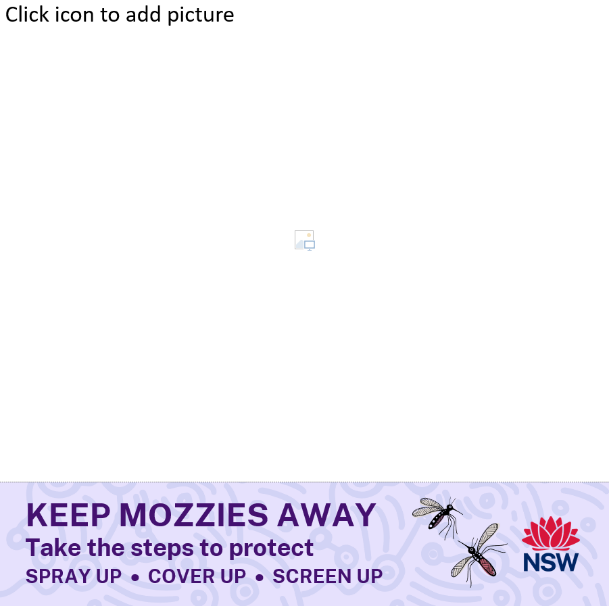 Federal government resources
The federal government have a range of resources on JEV for Aboriginal communities available, including:
Factsheet
Help our mob avoid getting sick from viruses like JEV poster
Mosquitoes aren’t just annoying video
Download here
24
NSW Health
4
Escalation resourcesFor use in communities where a mosquito-borne virus has been detected
Newsletter / social media copy
Mosquito alert: [insert virus name] in [LGA name]
[Insert virus name] has recently been detected in [LGA name]. [Virus name] is a virus spread by mosquito bites that can you make you sick. 
The best thing you can do to protect yourself and your family is to avoid mosquito bites:
Spray up. Wear and reapply repellent. Repellent containing DEET, picaridin or oil of lemon eucalyptus should be used on all areas of exposed skin and reapplied regularly. Apply sunscreen first, followed by repellent, so you can stay safe from the sun and mozzie bites. 
Cover up. Wear light coloured, loose-fitting long-sleeved shirts, long pants and covered footwear with socks when outside. 
Screen up. Close doors and windows when indoors, or install fly screens where possible to keep mozzies out. 
Clean up. Mozzies breed in stagnant water. Remove items around your home that might collect water such as old tyres, children's toys and empty pots. Think about improving drainage around your home to ensure water doesn’t become stagnant.
If you live in [LGA] and start to feel unwell following mosquito bites, please contact your GP right away, or healthdirect on 1800 022 222. In an emergency call Triple Zero (000) or visit your nearest emergency department.
More information on the recent [virus] detection in [LGA] can be found at [insert council website or relevant media release URL].
The latest information on mosquitoes and bite prevention can be found at www.health.nsw.gov.au/keepmozziesaway.
26
Assets
Social media tile template (PowerPoint)
Audio
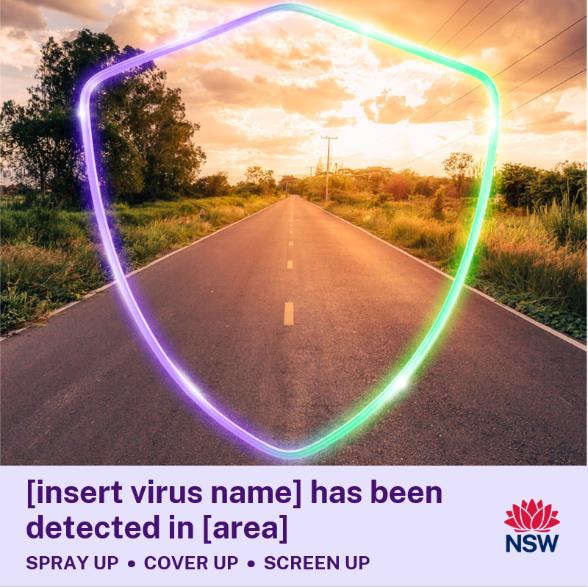 Mosquitoes carrying viruses have been found in your area
15 second
30 second
Aboriginal community version
15 second
Download here
27
NSW Health
5
Further resources
Website
Website - www.health.nsw.gov.au/keepmozziesaway
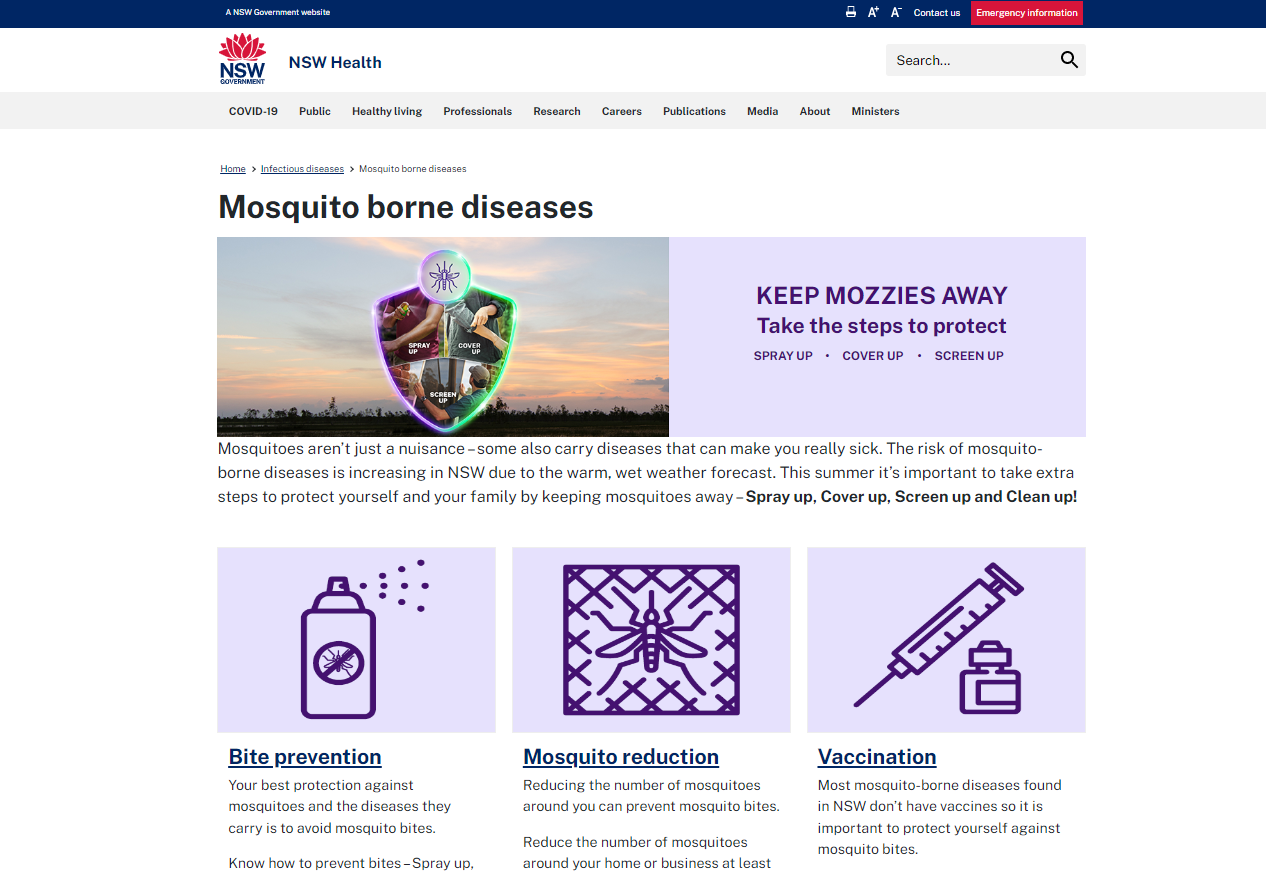 Other resources
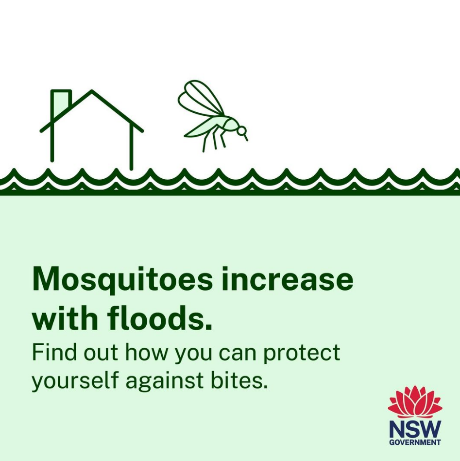 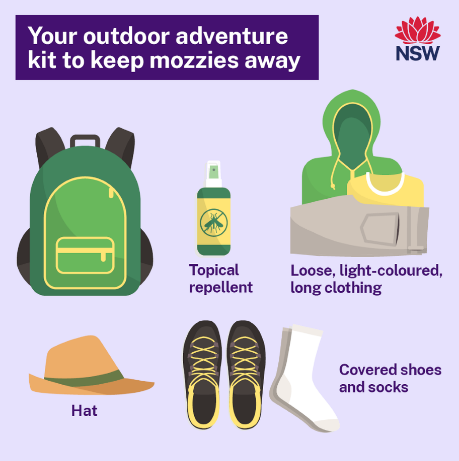 A range of other assets can be found on the Resources page of the NSW Health Keep Mozzies Away webpage. 
More than 100 different resources are available, including:
Educational social media tiles
Stakeholder bite prevention resources
Flood resources

This page will continue to be updated with new resources, so check back regularly for more.
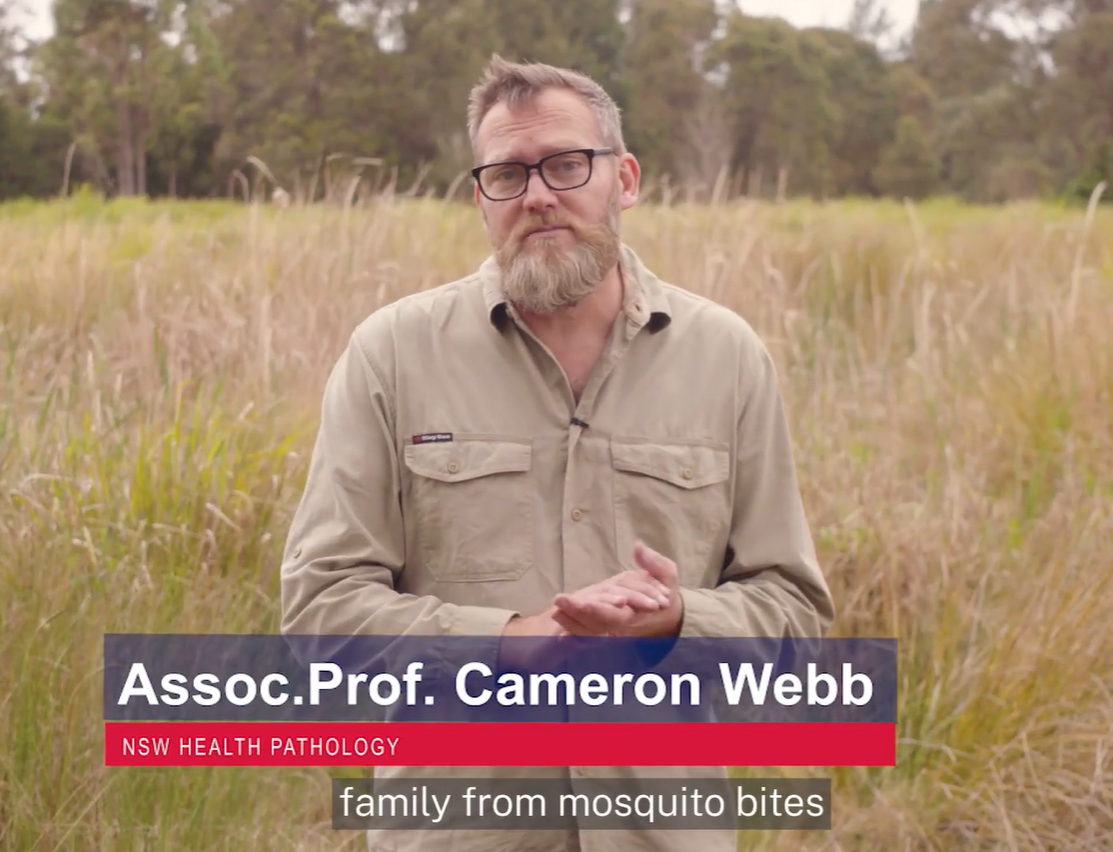 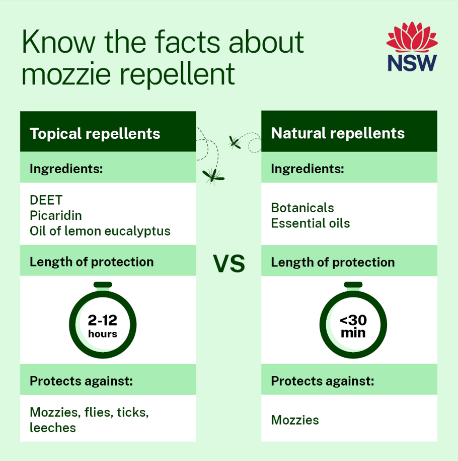 30